«СӘТТІ ҚАДАМ» 
ЖОБАСЫ
МІНДЕТІ
МАҚСАТЫ
Ерекше қажеттілігі бар  балалардың жеке мүмкіндіктерін ескере отырып инклюзивті білім берудің бейімделген моделін құру. 
Арнайы мамандардың командалық жұмыс стилін қалыптастыру (психолог, логопед, арнайы педагог, әлеуметтік педагог және т.б).
ЕБҚЕ оқушыларды әлеуметтендіру моделі
Ерекше қажеттілігі бар 
балаларды қоғамға 
әлеументтенуіне үйлесімді
 дамуы мен жеке тұлға
 ретінде  қалыптасуына 
 оңтайлы жағдай  жасауда
 арнайы педагогтарды 
әдістемелік тұрғыда 
сүйемелдеу
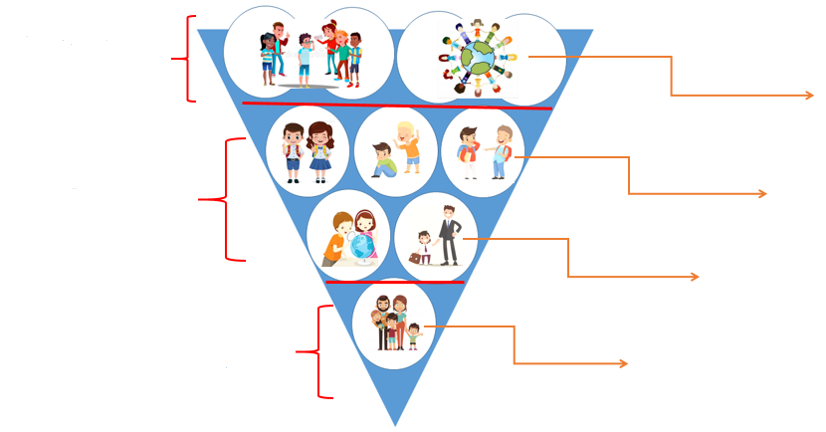 Макроәлеуметтік деңгей
Мен және қоғам
Мен және құрдастарым
Мезоәлеуметтік деңгей
Мен және мектебім
Мен және отбасым
Микроәлеуметтік деңгей
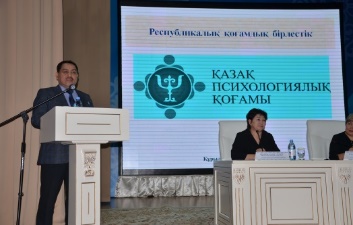 Түзету-дамыту бағдарламалар,
әдістемелік құралдар әзірлеу
ЖИНАҚТАУ
Ақпараттарды жинақтау,
бағыттарды анықтау
ЖҮЙЕЛЕУ
ЖҮЙЕЛЕУ
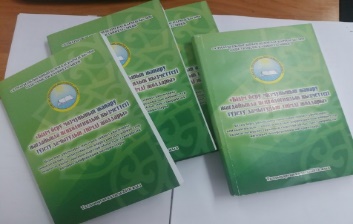 Сараптау, диагностикалау, мониторингілеу
ТАЛДАУ
БАҚ материалдар беру,
жинақ шығару
ТАРАТУ
ППТК,ОПМПК, орта білім беру ұйымы
СЕРІКТЕСТІК
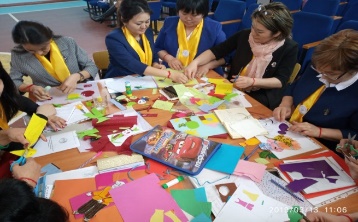 Кәсіби сұхбат,  форум, нетворкинг, воркшоп, вебинар
ҚОЛДАУ
01
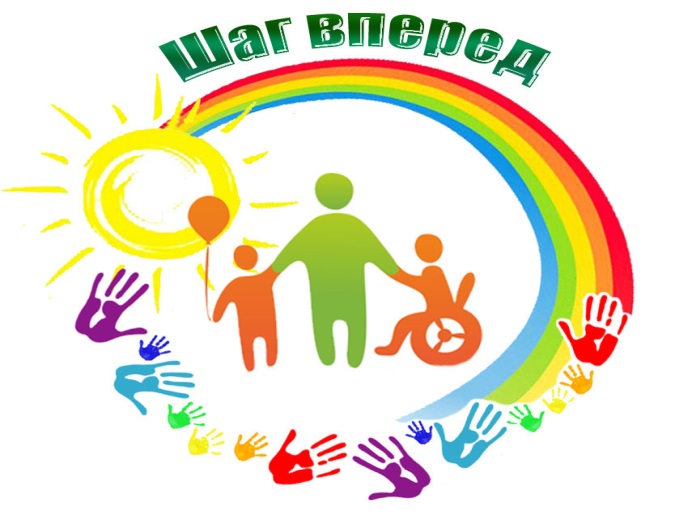 Жобалық топ құру. \Талдықорған қаласы, №13 орта мектебі, Текелі қаласы, №8 орта мектебі\
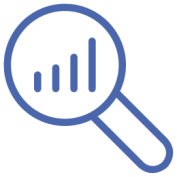 Қызмет нәтижелерін талдау. 
Әдістемелік ұсыныстар әзірлеу.
02
Дайындық кезеңі
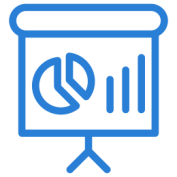 Жобаны іске асыру бойынша жоспар-кестені әзірлеу
03
Жоба тақырыбы бойынша қажетті ақпараттық көздерді жинау, талдау, іріктеу.
Инклюзивті білім беру моделін таныстыру. Эксперименттің нормативтік-құқықтық базасын құру.
Қорытынды. Эксперименттік қызмет нәтижелерін талдау. Жобаның тиімділігін бағалау.
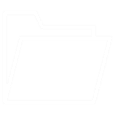 Негізгі кезең
Қорытынды кезең
ҚОЛДАУ кәсіби сұхбат, кеңес беру, семинарлар, форум, дөңгелек үстел, воркшоп, вебинар
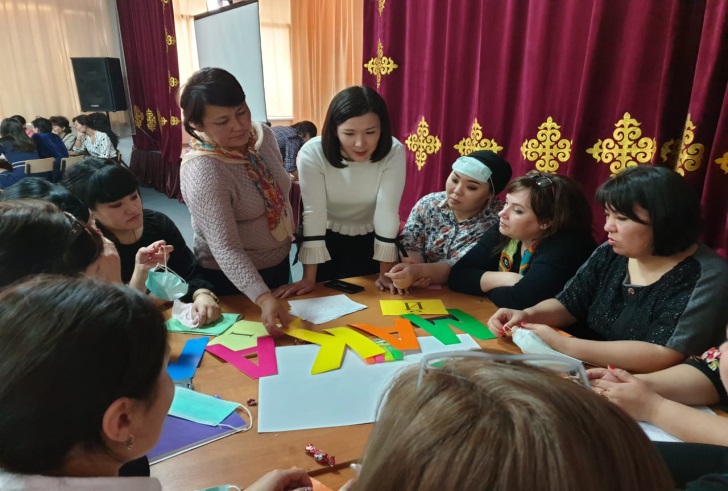 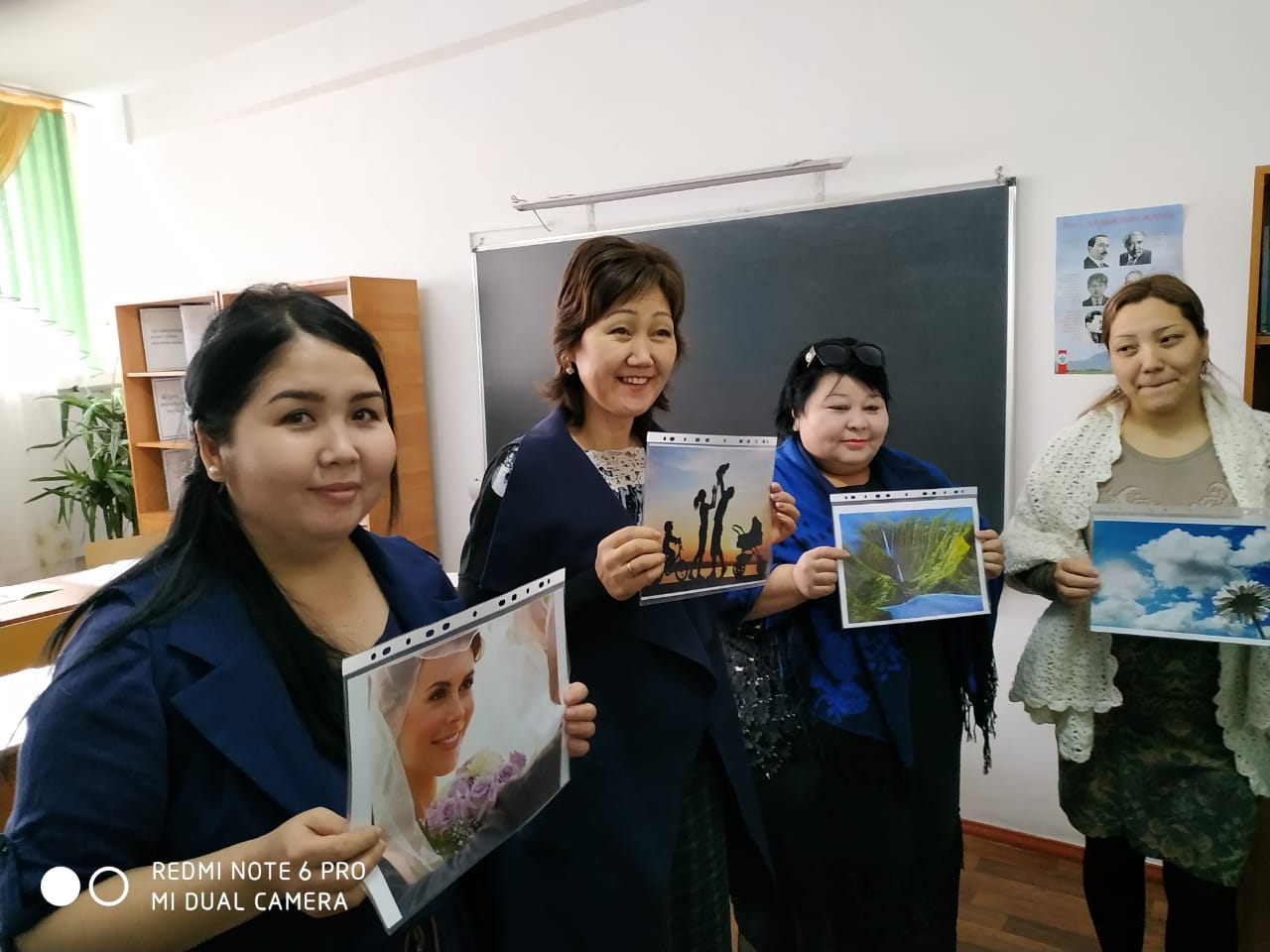 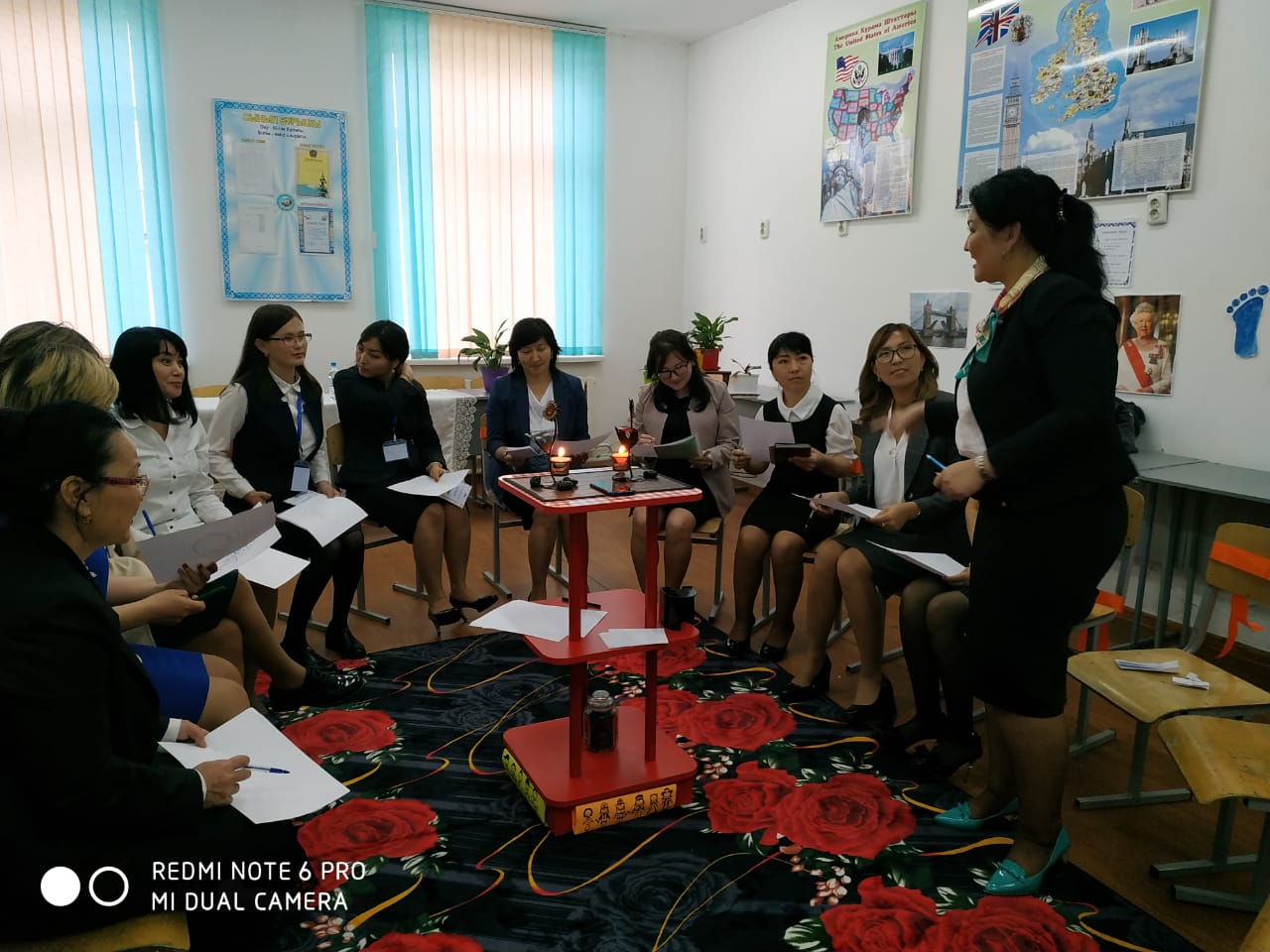 «Жалпы білім беру ұйымдарында ерекше қажеттілігі бар оқушыларды оқытуды ұйымдастырудың жолдары» 
облыстық семинары Талдықорған қаласы, №13 орта мектебі
«Жеке тұлғаның сын тұрғысынан ойлау дағдысын қалыптастырудың әдіс-тәсілдері» коучинг Кәмелеттік жасқа толмаған  жасөспірімдерді оңалту орталығы
«Инклюзивті оқу мен оқытудағы қиындықтар» 
Талдықорған қаласы, №13 орта мектебі